Лига прикладных
кейс-чемпионатов
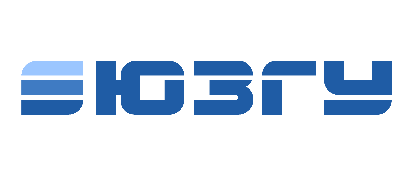 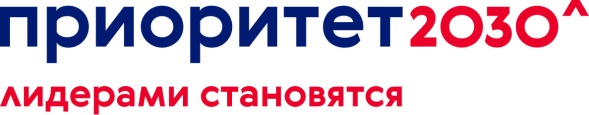 «Разработка новой
конструкции продукта с
лучшей себестоимостью и ТТХ»
ЭнергоТех
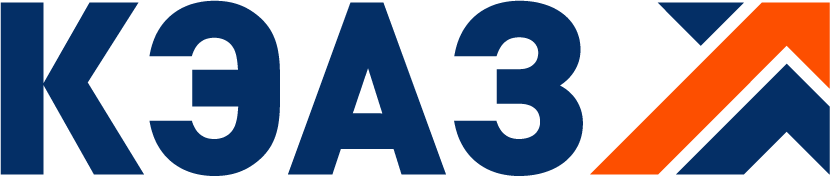 1
Информация о компании
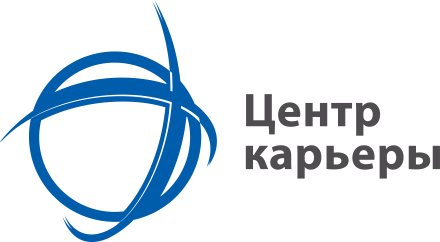 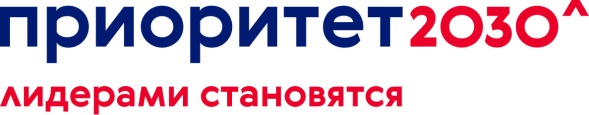 Курский электроаппаратный завод (КЭАЗ) — ведущий отечественный разработчик и производитель электротехники с 1945 года.
Более 23 000 наименований продукции КЭАЗ представлены торговыми марками «КЭАЗ» и «KEAZ Optima», под которыми производятся продукты, строго соответствующие заявленным характеристикам и предназначенные для разных ценовых сегментов рынка.
Аппараты КЭАЗ надежно защищают энергосистемы важнейших стратегических объектов страны: АЭС, ТЭЦ, подстанции МРСК, Министерства обороны, военные корабли и подводные лодки, подвижные составы РЖД.
Продукция завода представлена во всех крупных городах России и ближнего Зарубежья.
ДИРЕКЦИЯ ПО МАРКЕТИНГУ КЭАЗ 

Дирекция объединяет в себе высококвалифицированные кадры, владеющие знаниями многих областей, в том числе из электротехники, экономики, маркетинга, проектного управления.

 Дирекция по маркетингу КЭАЗ занимается: 
• анализом рынка и предпроектными исследованиями 
• постановкой на производство новых видов продукции и дальнейшем сопровождением серийного производства до окончания проекта
УПРАВЛЕНИЕ РАЗРАБОТКИ НВА

Управление выполняет функции по разработке конструкторской
документации для производства качественной, надёжной и обширной номенклатуры выпускаемых изделий.

Управление состоит из 7 отделов по направлениям (Заместитель начальника
Управления НВА, Отдел ПРА, Отдел АСВ, Отдел МСВ и DIN, Отдел ВР и ПП, Отдел МССВ, Отдел Корпусы и боксы).
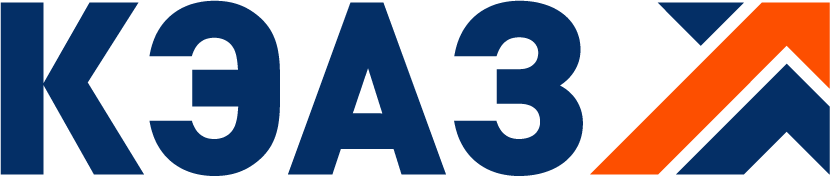 2
Информация о компании
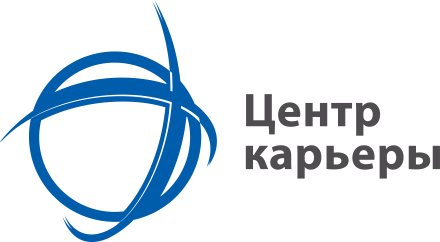 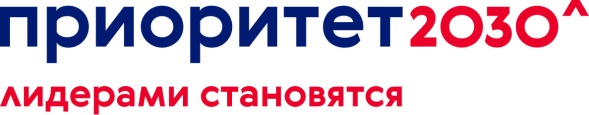 ПРОИЗВОДСТВО КОМПАНИИ ПРЕДСТАВЛЕНО СЛЕДУЮЩИМИ ЦЕХАМИ:
Гальвоно-штамповочный цех

Состоит из заготовительного участка, участка штамповки, гальваники и лазерной резки. После прохождения всех операций в штамповочном цехе детали попадают на гальванический участок, где их покрывают разными видами покрытий. В нашем производстве есть 9 видов
гальванообработки.
На площадке Индустриального парка «СОЮЗ» был установлен лазерный комплекс, позволяющий
обрабатывать сталь толщиной до 14 мм, а так же листогибочный пресс, позволяющий гнуть детали, длиной 2 метра при толщине 4 мм.
Инструментальный цех

Инструментальный цех занимается производством изделий для дальнейшего изготовления собственной продукции КЭАЗ. Производит специальный режущий инструмент и технологическую оснастку для производства. Также ИЦ располагает всеми техническими возможностями для оказания услуги и ремонта существующих инструментов.
Механический цех

Состоит из 4-х участков: токарных автоматов,
нестандартного (специального) оборудования, пружинонавивочного оборудования, холодной высадки.
Цех пластмассовых изделий

Состоит из участка литья, где перерабатывают термопластичные материалы, и прессового участка. Цех пластмасс производит корпусные и внутренние детали автоматических выключателей, а так же корпуса различных электронных приборов.
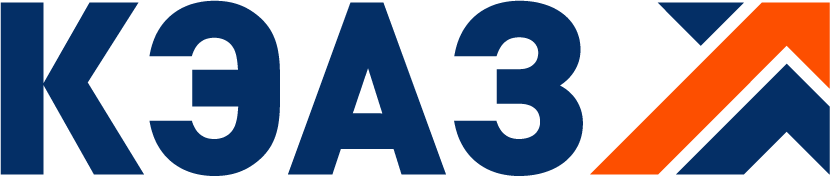 3
Информация о компании
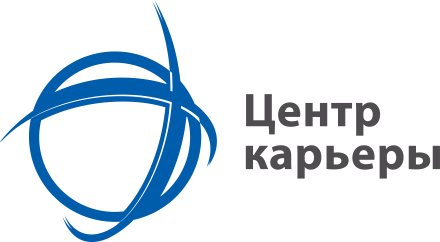 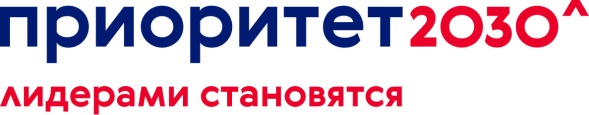 ПРОИЗВОДСТВО КОМПАНИИ ПРЕДСТАВЛЕНО СЛЕДУЮЩИМИ ЦЕХАМИ:
Служба продаж КЭАЗ

Служба региональных продаж – лучшие представители работают в 116 регионах страны и 8 региональных  представителей в  странах ближнего  зарубежья, расширяя географию использования продукции КЭАЗ. Разветвленная дилерская сеть, состоящая из 150 партнёров, позволяет клиентам приобретать наши продукты во всех регионах РФ и СНГ. Современные склады КЭАЗ расположены в Курске, Подмосковье, Екатеринбурге, Новосибирске, Казахстане и Самаре, чтобы сокращать время доставки продукции и сделать партнёрство с КЭАЗ ещё более удобным для наших потребителей. 

Всё это помогает реализовать большее количество продукции КЭАЗ, что гарантирует энергобезопасность
России и стран СНГ.
Сборочный цех

В СБЦ происходит сборка, регулировка, контроль и упаковка готовой продукции, которая затем передается на склад готовой продукции для реализации клиентам. В настоящее время в сборочном цехе уже на всех участках внедрена системы «Бережливого производства». Сотрудники работают в ячейках. Это позволило значительно повысить производительность труда, сократить сроки выполнения заказов, оптимизировать запасы комплектующих.
Все сотрудники – начиная от сборщика и заканчивая директором сборочного производства – вовлечены в непрерывное совершенствование производственных процессов. По сравнению с конвейером, ячейка занимает площадь в 1,5 раза меньше.
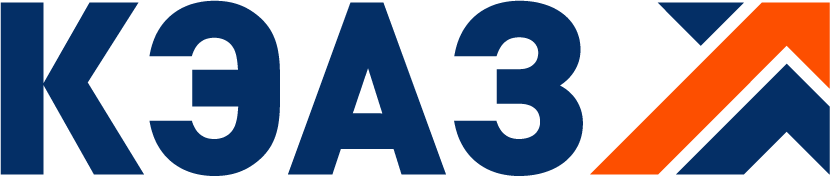 4
Описание проблемы
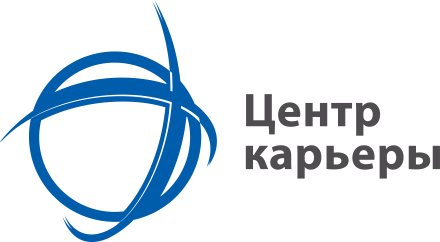 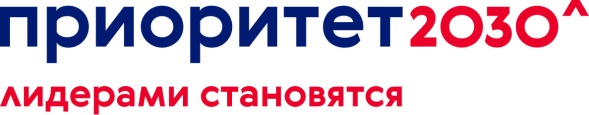 Разработка новой конструкции продукта с лучшей себестоимостью и ТТХ, при наличии конкурентного рынка предложений – нетривиальная задача.
Компания КЭАЗ проигрывает конкуренцию с западными аналогами на рынке быстродействующих предохранителей западным компаниям, которые предлагают аналоги с лучшей ценой, габаритами и ТТХ.
Российским производителям электроустановок для электровозов РЖД нужны российские компоненты, которые не уступают и даже превосходят западные аналоги как по цене, так и по тех характеристикам.
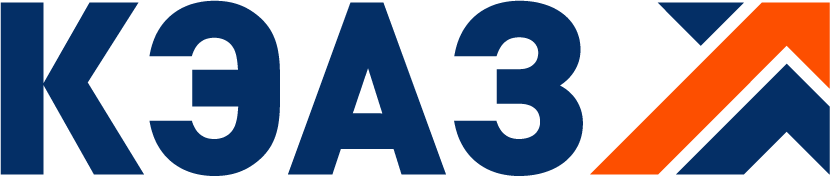 5
Исходные 
данные
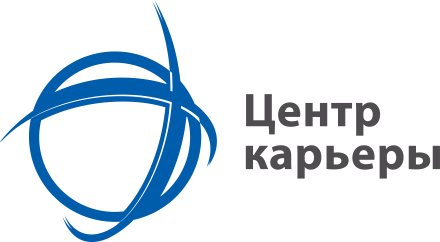 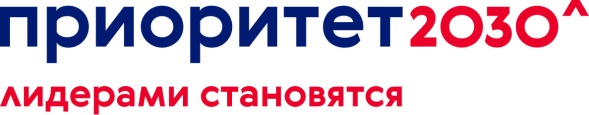 Работы рекомендуется оформлять в виде презентации, дополнительные материалы, включая расчёты или иную информацию допускается оформлять в виде приложений. 

Список использованных источников должен быть размещен на последнем слайде, по тексту материала должны быть ссылки на указанные источники.

• Необходимую информацию о компании и быстродействующих предохранителях можно найти на сайте www.keaz.ru в разделе «Компания» и в разделе «Продукция» каталога соответственно.
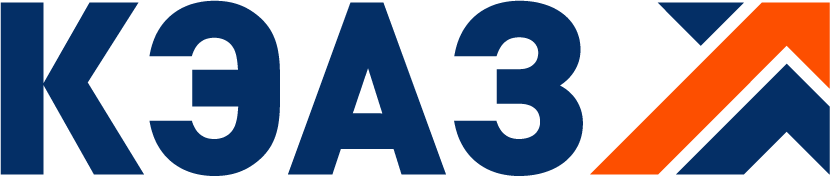 6
Задачи
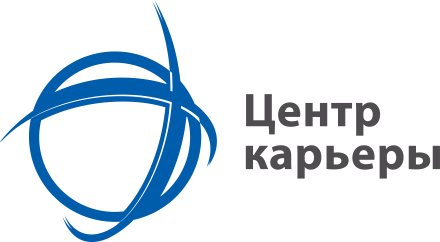 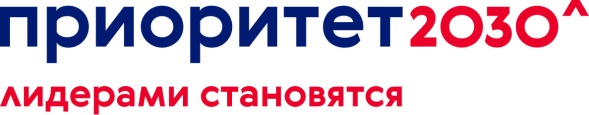 Необходимо предложить концепцию разработки новой и оригинальной идей конструкции, которая позволит вывести на рынок конкурентноспособный по цене и технике продукт – а именно быстродействующий предохранитель (условное наименование серии ПП60С), производства АО «КЭАЗ»*.

При выполнении проекта необходимо решить следующие задачи: 

Провести конкурентный анализ всех действующих на рынке аналогов конкурентов (ценовой и продуктовый), выявить ключевые недостатки и преимущества; 
 Провести анализ конструкции существующих на рынке быстродействующих предохранителей. Выявить ключевые элементы конструкции и технологии производства; 
Предложить оригинальные идеи для разработки новой конструкции и/или модернизации старой быстродействующих предохранителей (с описанием ноу-хау).
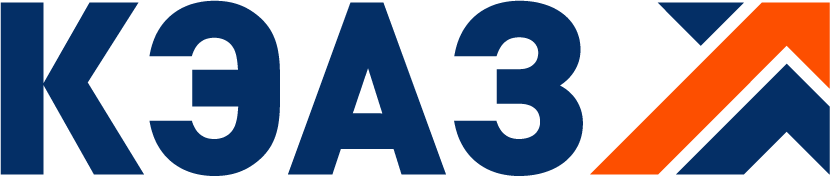 7
Требования к решению
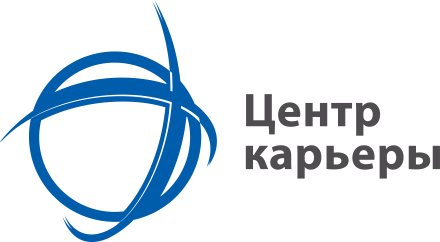 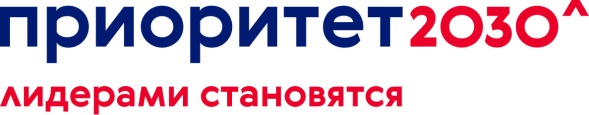 Презентация Microsoft Office PowerPoint не более 20 слайдов формата А3, включая:

Слайд 1. Титульный слайд, который должен содержать следующею информацию:
название кейса, логотип команды, ФИО капитана, ВУЗ, контакты.
Слайд 2. Представление команды: фотография, ФИО, специальность, курс, опыт
участия в других кейс-чемпионатах каждого участника. 

Дополнительная информация о профессиональных компетенциях участников и достижениях команды.

Основными критериями оценки представленных на конкурс решений являются:
− реализуемость решения
− проработанность решения
− оценка экономического эффекта
− оригинальность и инновационность
− презентация
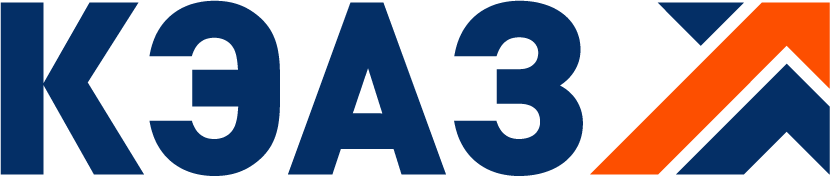 8